Portal Hypertension
Mazen Hassanain
Causes
Cirrhosis
Non-cirrhosis
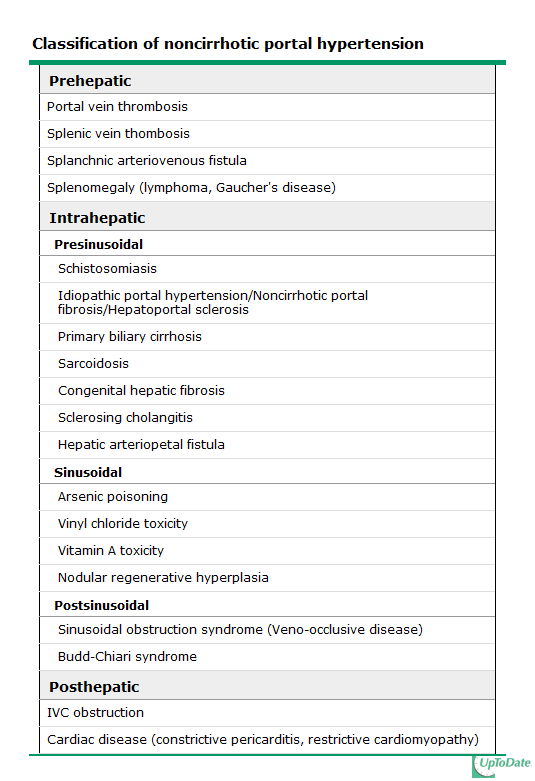 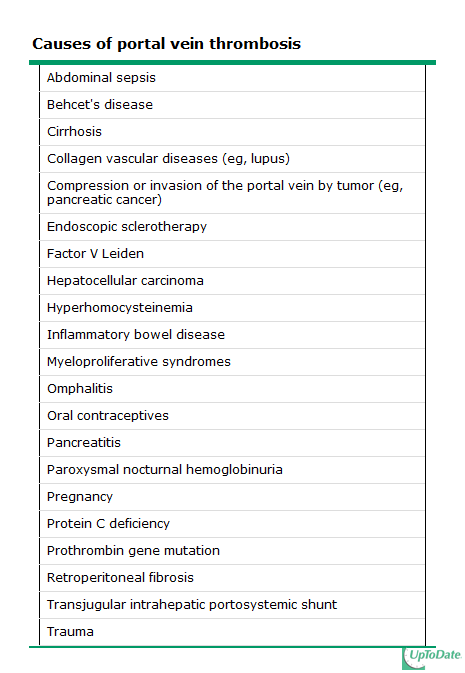 Symptoms
Asymptomatic
Complications
Gastroesophageal varices 
Ascites 
Splenomegaly
Underlying disease
Treatment of bleeding
Initial therapy: hemodynamic resuscitation, prevention and treatment of complications

Prophylactic antibiotics, preferably before endoscopy (although effectiveness has also been demonstrated when given after). 

Suggest intravenous ceftriaxone (1 g IV) or Cipro (400 mg IV BID)

UGD should be performed for diagnosis and possible treatment

Suggest terlipressin in countries where it is available and somatostatin or octreotide (50 mcg bolus followed by 50 mcg/hour by intravenous infusion) where terlipressin is unavailable
continue
Salvage treatment

TIPS (transjugular intrahepatic portosystemic shunt)

Surgery is one with well preserved liver function who fails emergent endoscopic treatment and has no complications from the bleeding or endoscopy. 
The choice of surgery usually depends upon the availability, training, and expertise of the surgeon. Although a selective shunt has some physiologic advantages, it may significantly exacerbate marked ascites. Thus, a portacaval shunt would be preferable in patients with marked ascites
Shunt operations can be categorized as follows:
Nonselective — those that decompress the entire portal tree, such as portacaval shunts

Selective — those that compartmentalize the portal tree into a decompressed variceal system while maintaining sinusoidal perfusion via a hypertensive superior mesenteric-portal compartment, such as a distal splenorenal shunt

Partial — those that incompletely decompress the entire portal tree and thereby also maintain some hepatic perfusion

Nonshunt operations generally include either esophageal transection (in which the distal esophagus is transected and then stapled back together after varices have been ligated) or devascularization of the gastroesophageal junction (Sugiura procedure).
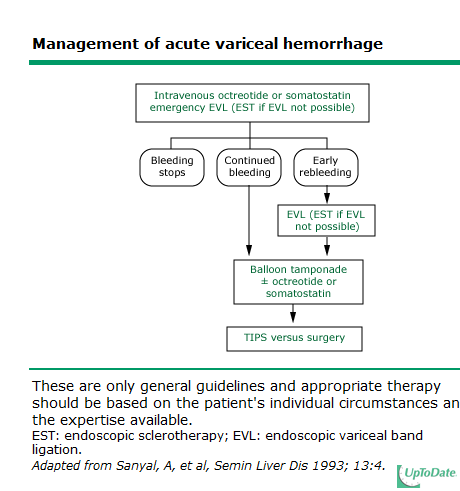 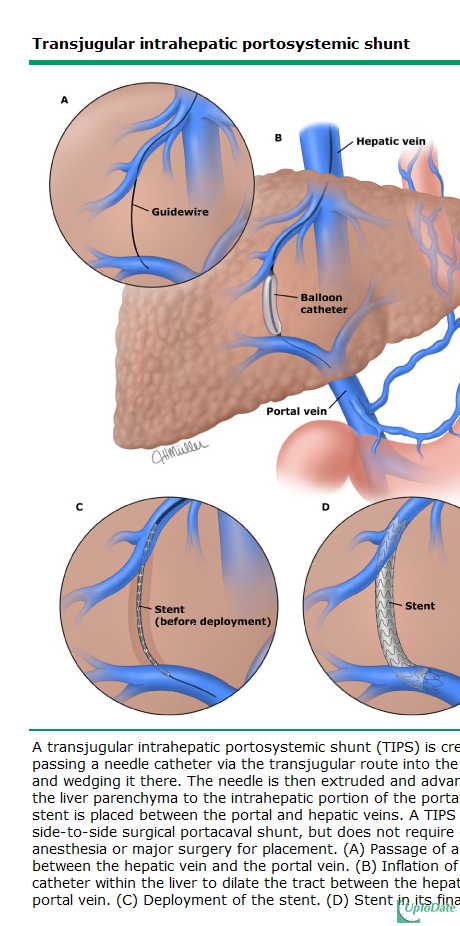 Maintain a hemoglobin of approximately 8 g/dL.

Short-term (maximum seven days) antibiotic prophylaxis should be instituted in any patient with cirrhosis and GI hemorrhage. 

Pharmacologic therapy (somatostatin or its analogue octreotide) should start as soon as bleeding is suspected and continue for 3-5 days after confirmation.

Upper endoscopy, performed within 12 hours, should be used to make the diagnosis and to treat variceal hemorrhage either with endoscopic variceal ligation or sclerotherapy.

TIPS is indicated in patients in whom hemorrhage from esophageal varices cannot be controlled or in whom bleeding recurs despite combined pharmacological and endoscopic therapy.

Balloon tamponade should be used as a temporizing measure (maximum 24 hours) in patients with uncontrollable bleeding for whom a more definitive therapy (eg, TIPS or endoscopic therapy) is planned.
Common Surgical problems
Liver resection: 

Benign
Hydatid cyst
Abscess 
Large adenoma (5 cm)
Intrahepatic biliary stones
Oriental cholangiohepatitis
Heamangioma 
Multiple cysts
FNH
Choledochal cyst
Cystadenoma
Common Surgical problems
Malignant 
Primary liver cancers
HCC
Cholangiocarcinoma 

Secondary liver cancers
Colorectal cancer
Neuroendocrine tumors
Others (isolated, stable, chemo responsive)
Echinococcosis Disease
Parasitic infection

Oral treatment

Surgical resection 

Biliary communication
HCC
Cirrhosis 

Child A

Non-cirrhosis

Roles of resectability 

Survival benefit
Cholangiocarcinoma
Resectability 

The role of bile ducts
CRC Metastasis
Portal connection

Survival benefit 

Limits of resection 

Increase resectability 
Decrease disease
Increase volume
Improve function
Liver transplant
Cirrhosis 
HCV
EToH
NASH

HCC

Benign disease 
PBS